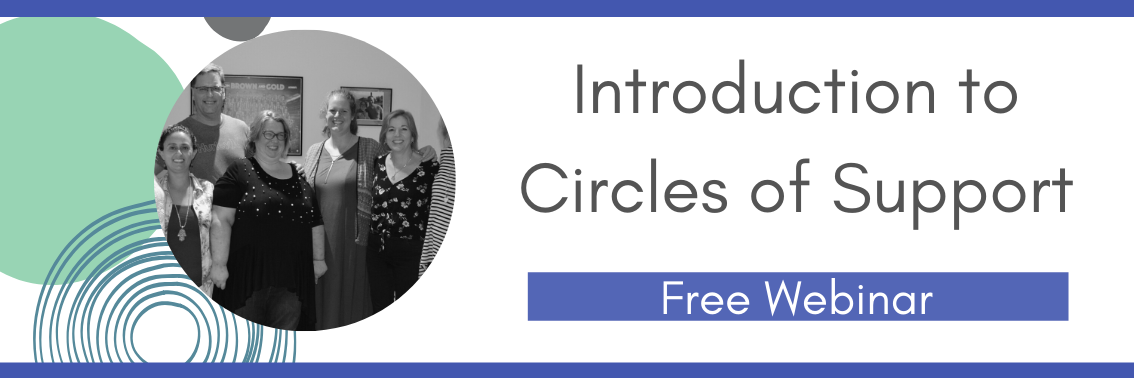 Thurs 4th March 2021
Teresa Micallef 
Belonging Matters
Email Teresa: facilitator@belongingmatters.org 
Web: www.belongingmatters.org
Phone: 03 97398333
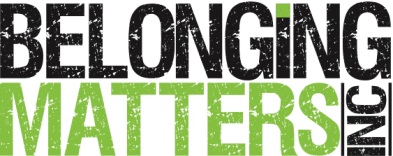 ©
2018
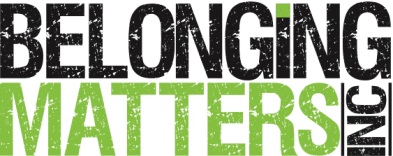 About Belonging Matters
[Speaker Notes: Deb]
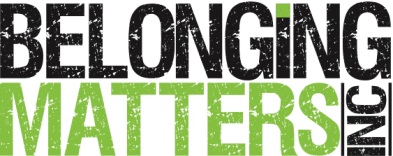 Belonging Matters is a disability and family driven, grass roots organisation.
Our vision
A community strengthened by the inclusion of all
Our aim
To prevent the exclusion of people with a disability from their communities
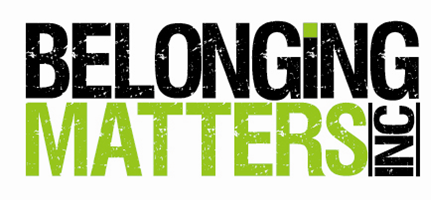 What we do
We provide capacity building resources that focus on
Belonging and community inclusion, 
Typical opportunities and pathways, 
Valued roles & freely given relationships
Individualised lifestyles and supports Supported decision making,
[Speaker Notes: Deb]
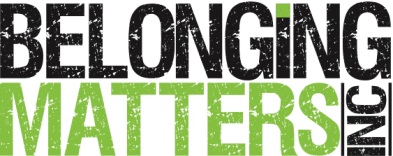 Our Resource Hub
Events - Workshops, conference, presentations
Publications – books, periodicals, tip sheets 
Web site
Personalised consultation and mentoring
Leadership development
Facilitate Circles of Support
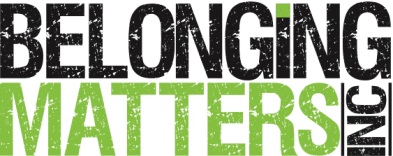 TALKS THAT MATTERwww.talksthatmatter.net
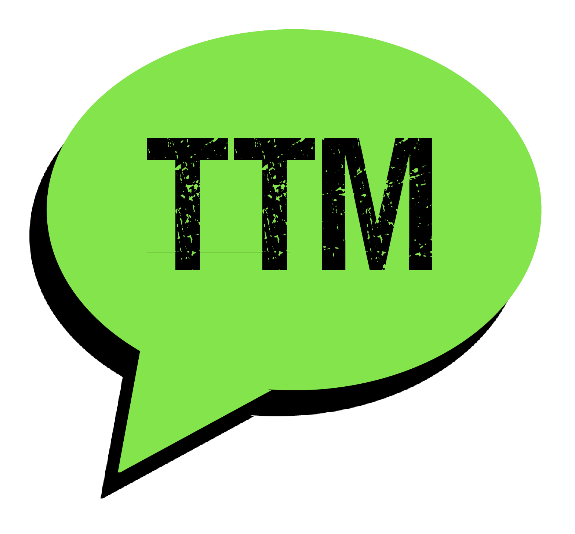 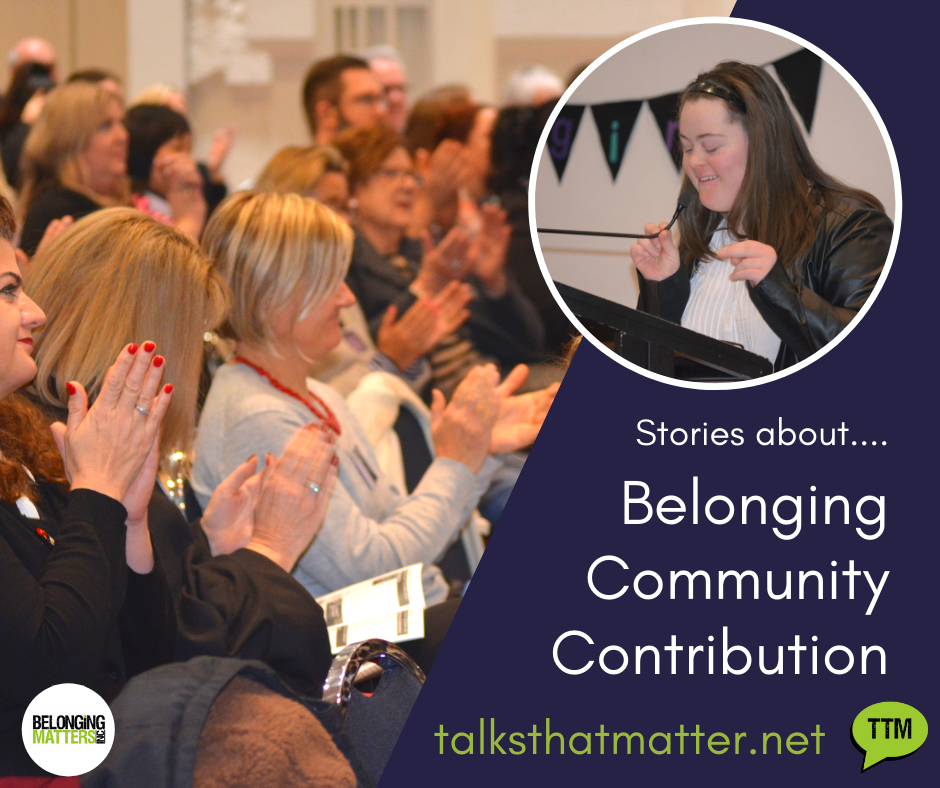 Total Free Clips: 236

Subscription available from $10
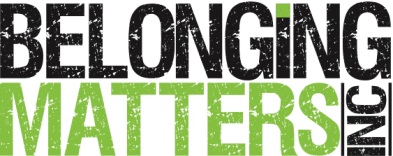 Circles of support
[Speaker Notes: Deb]
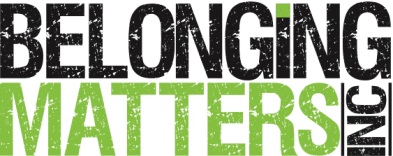 What is a Circle of Support?
Not new 
Originated in Canada over 25 years
A practice to intentionally invite people to come together in friendship and support of a person with a disability
Unpaid 
Are unique around each person 
Vary tremendously 

[More info: Periodical Issue 26, Circles of Support]
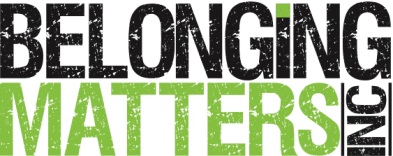 Circles of Support are NOT a
social gathering
team meeting of staff or professionals
service response
way to fix people and focus on deficits
chance to talk ABOUT the person (but rather with the person)

(More info: Periodical Issue 26, Circles of Support)
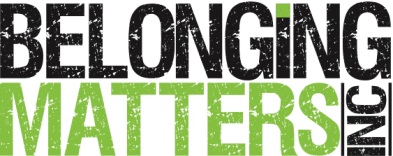 Belonging Matters Periodicals.    Issue 26
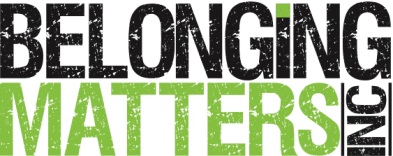 Books - Belonging Matters
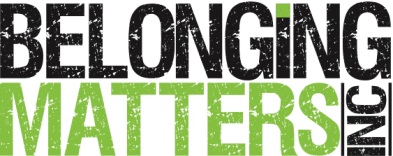 Belonging Matters’ Building Community Networks
Combines Circles of Support and Roles Based Practice 
Roles Based Practice focuses on creating and maintaining  valued social roles for people who are often marginalised and not offered the same opportunities as other citizens in the community
Valued roles give us access to the good things in life
Are an important part of our identity
How we see ourselves and how others view us
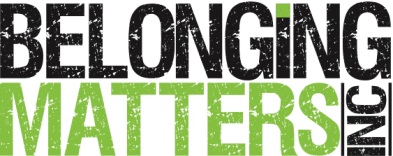 Dee
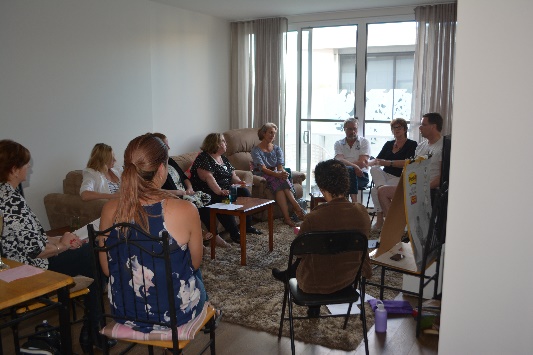 Fund run
Business Owner - DeeZines
Own home - Host and organiser of “Meet your Neighbours” BBQs 
Cake baking competition entrant Melbourne Show   (Won a 1st and 2nd prize).   

Fundraiser:
Volunteer at Hamer Hall, Myer Music Bowl Christmas Carols and Royal Children’s Hospital’s Good Friday Appeal

“Pamper Night”  & “Girls Night In” Host, at her home. Selling her cakes and biscuits and raising money for charity.
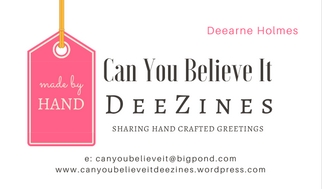 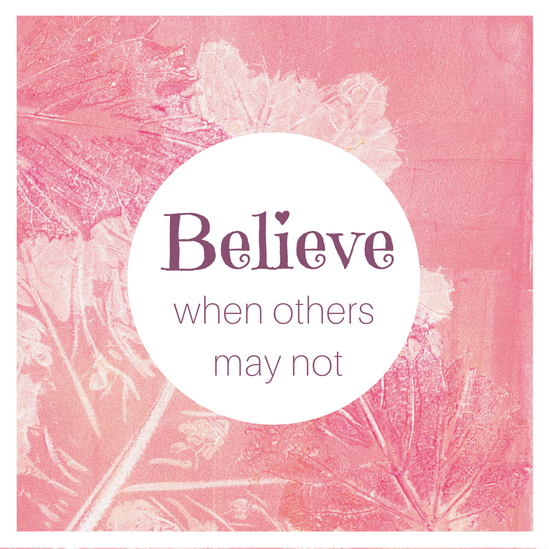 [Speaker Notes: Teresa – Selling her cards…]
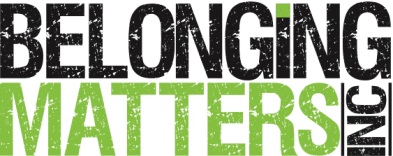 Thinking about valued roles
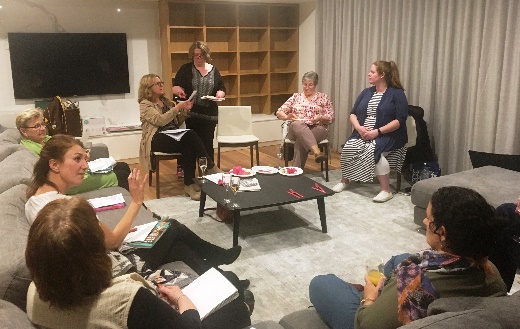 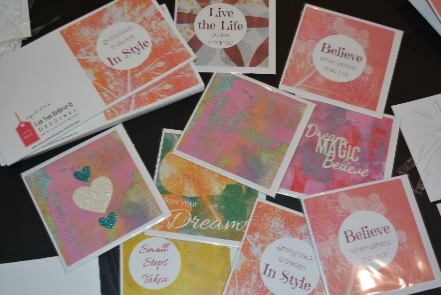 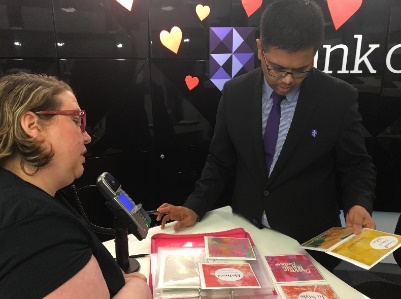 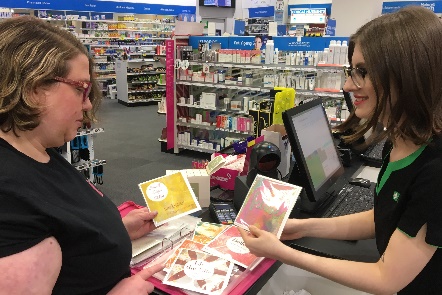 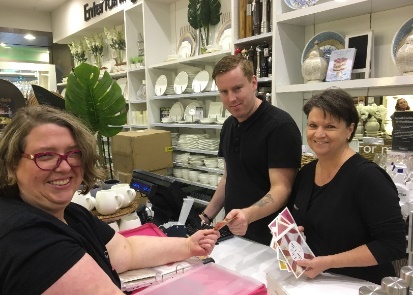 Deezines- View at www.talksthatmatter.net
[Speaker Notes: Couch in terms of Dee’s decision making at each stage]
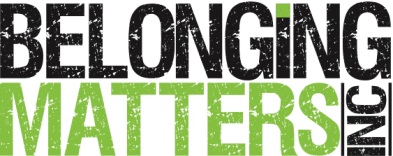 Judith Snow
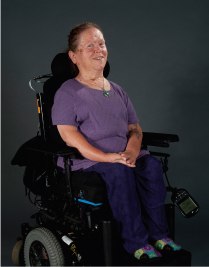 Image from internet courtesy of
Green Mountain Support Services
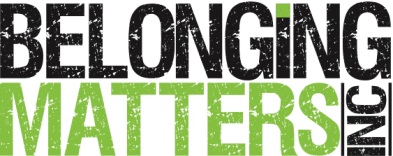 Brodie’s Circle View at:   www.cosam.org.au		www.talksthatmatter.net
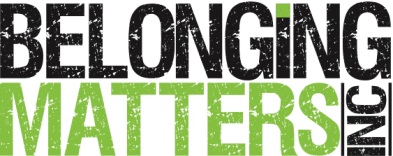 Benefits – Brodie’s Roles
Student  - hospitality, music, personal training
Class mate and friend
Employee - Assistant landscaper, sporting stadium, food outlets
Church member
Gym member – Body builder
Tenant, housemate
Leader – Presenter, Board member
[Speaker Notes: Describe benefits of Brodies Circle and how decisions where made about all these things]
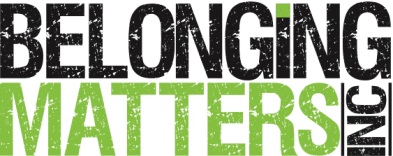 Benefits (BCN review)
People with disabilities
left day programs, set up business, found employment
became more involved and engaged in their own life
Enjoyed the meetings or had more comfort with them!
Families
afraid to ask but people came!! 
Siblings glad to be included and have the conversation
Emergence of a safeguard for the future
Circle members
Bonded together on the vision and journey
Shared ideas, connections and practical assistance 
Had fun together and created relationships
Felt privileged
[Speaker Notes: Teresa – embed in context of decision making]
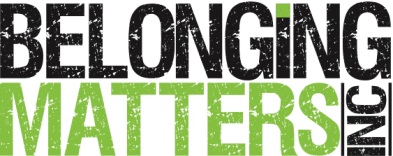 Other benefits
On ongoing structure and facilitation 
helps hold the vision for an inclusive life
and keep on track
Some Circles have taken on more interest
 in the detailed work of such things as NDIS 
pre planning
A very real way for people to be assisted with making day to day and big life decisions
[Speaker Notes: Teresa – e.g.  Dee decision to have more control of money, e.g. Mike, coming to the table, signing Team Mike association with team and the good things in life.]
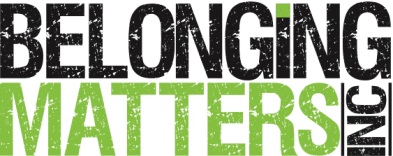 Making Unique Choices and being respected
[Speaker Notes: Deb]
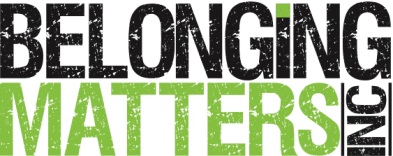 Being respected
I’m seen as a unique/whole person not just for my disability
Others consider that I’m worthy of attention and inclusion
I have purpose and a full, meaningful and inclusive life
I have valued roles and I’m not treated as a second class citizen or devalued
My roles align with my chronological age and interests
My Circle of support puts me at the Centre of the conversation and decision making
People who love me and are in my life by choice, help me make decisions and uphold my vision for a good life
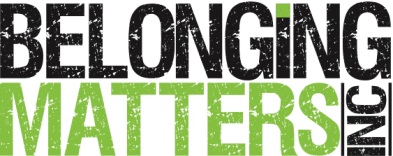 Making Choices
I’m informed about choices through supported decision making
Listening – said and unsaid
Trying, tasting and reflecting
High expectations for growth, development and inclusion
I learn to make choices, and am empowered
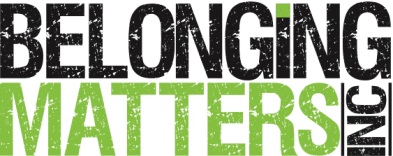 A quote to ponder
“Support circles are a very powerful strategy for inviting ordinary people to walk alongside, focus on and make a commitment to people with a disability and their families, as they dream, plan and achieve the lives that they want”

Margaret Rodgers, 
Community Resource Unit
[Speaker Notes: Tim Costello – take the next step article]
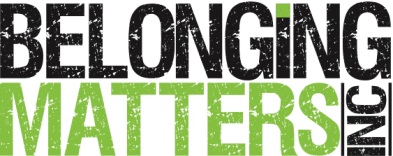 Tips on getting started
[Speaker Notes: Deb]
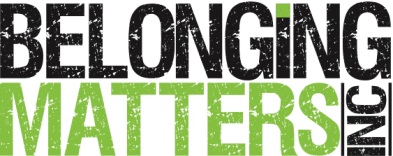 Considerations…
Is a Circle of Support the right idea for me or someone I know?

Educating people about Circle’s of Support

Empowering people to set up a Circle
[Speaker Notes: We run 2 day workshops on Circles of Support]
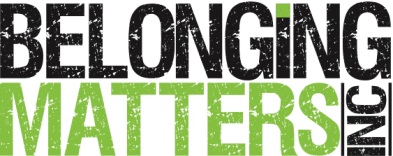 www.belongingmatters.org/resources/tipsheets
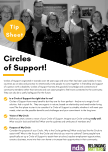 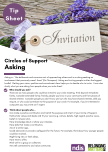 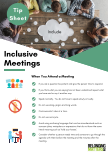 [Speaker Notes: Talk about other Circle resources]
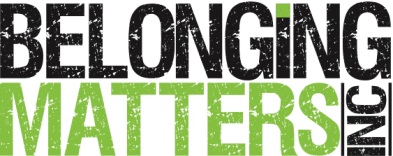 Facilitation
[Speaker Notes: Deb]
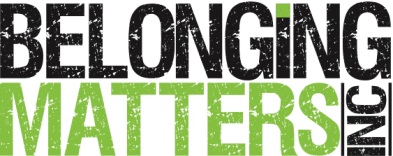 Facilitation
Keeps the person at the Centre
Listens to and engages people
Enables and encourages voice of focus person
Checks in with focus person about decisions
Helps the Circle figure out ways to enable 
  decisions to become actions
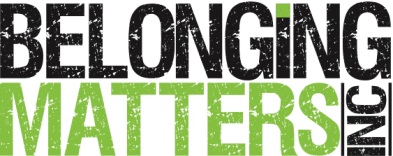 LIMITATIONS
[Speaker Notes: Deb]
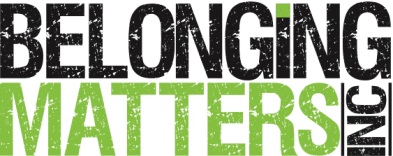 Cautions
Just having a Circle for the sake of it
Loosing sight of the person, talking about the person
Poor values and vision – not building member knowledge
Service driven (Circle becomes staff/team meeting)
Thinking the Circle can meet every need
Dominance by one member
Willingness of members to take on tasks and challenges,
Organising left to one person
Takes commitment, energy (but worth it)
Lack of succession planning – people come and go
Giving up instead of redesigning
[Speaker Notes: Agency driven – conflict of interest; dependence if no longer involved]
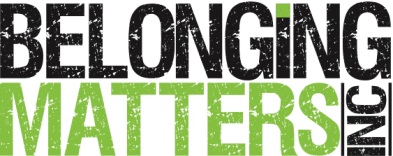 Resources and acknowledgements
New guide coming soon!
Community Living Project, SA http://communitylivingproject.org.au/circles-initiative/ 
Community Resource Unit, Queensland http://thegoodlife.cru.org.au/including-others/ 
Resourcing Inclusive Communities , NSW www.ric.org.au/learn-about/building-support-networks/circles-of-support/ 
Building Community Networks www.belongingmatters.org/building-community-networks 
Thinking about Circles (Periodical Issue 26) http://www.belongingmatters.org/periodicals 
The Shouted Goodbye (Jeremy Ward) http://www.belongingmatters.org/books 
Building Circles of Support and Friendship – A Guidebook for Parents (Jan Burke-Gaffney, Hamilton Family Network, Canada)
Circle of Support and Microboard (COSAM) www.cosam.org.au 
In the Company of Friends, Manitoba
Resource list
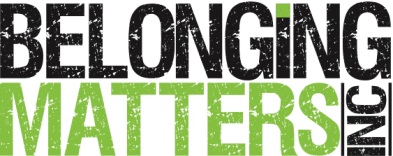 Questions to Audience
Do you feel you know more about Circles of Support as a result of this session?
Have you gained skills and knowledge in this session?
Will you consider sharing information with people about  Circles of Support?
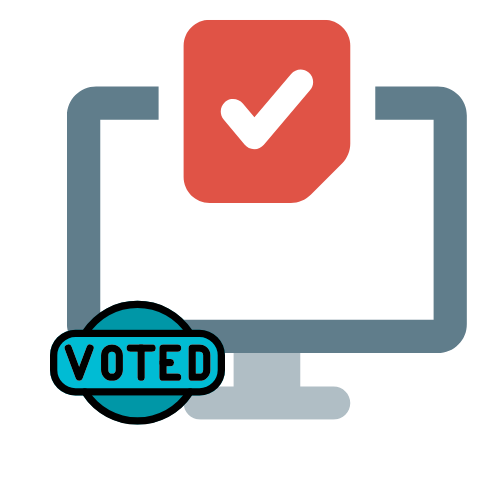 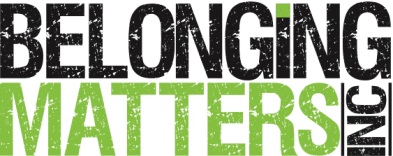 Like a further conversation
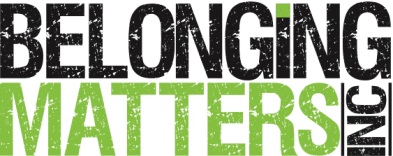 Questions